PHÒNG GD VÀ ĐT QUẬN LONG BIÊN
TRƯỜNG TIỂU HỌC THẠCH BÀN A
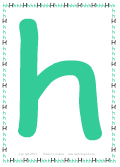 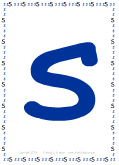 Luyện từ và câu 
Cấu tạo của tiếng
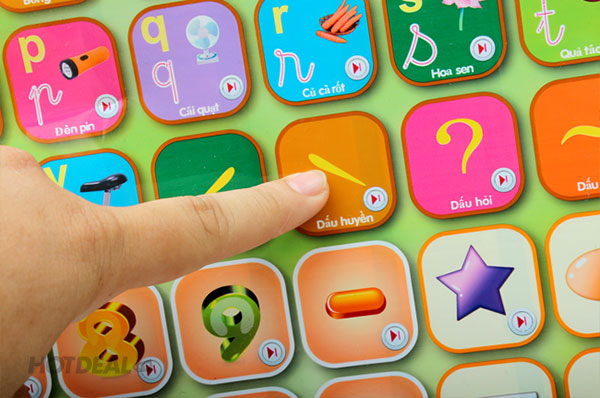 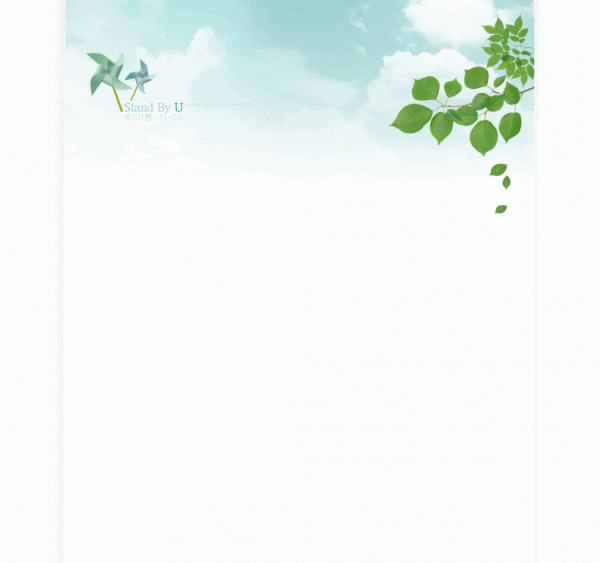 I. Nhận xét
1. Câu tục ngữ dưới đây có bao nhiêu tiếng?
Bầu ơi thương lấy bí cùng
     Tuy rằng khác giống nhưng chung một giàn.
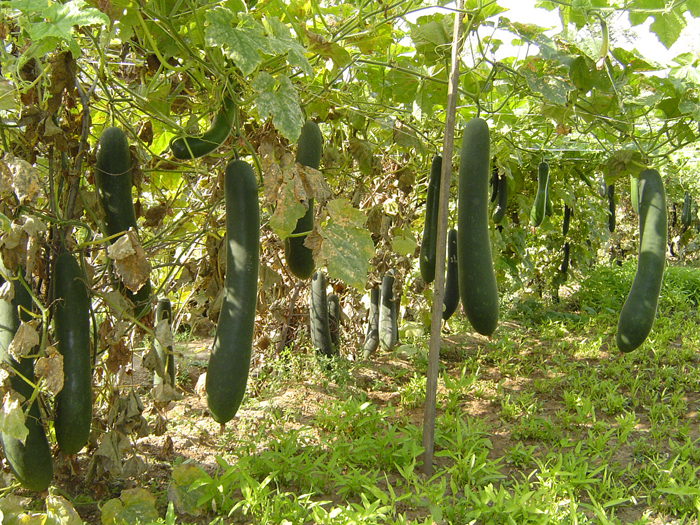 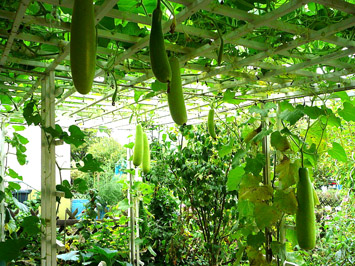 Bầu ơi thương lấy bí cùng
     Tuy rằng khác giống nhưng chung một giàn.
Em hãy đọc thầm và đếm xem câu tục ngữ có bao nhiêu tiếng?
Bầu ơi thương lấy bí cùng
Tuy rằng khác giống nhưng chung một giàn.
=> Tình yêu thương đồng bào, chủng tộc.
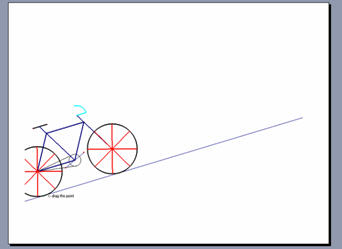 Bầu / ơi/ thương/ lấy/ bí/ cùng: 6 tiếng
Tuy/ rằng/ khác/ giống/ nhưng/ chung/ một/ giàn. 
     8 tiếng
2. Đánh vần lại tiếng Bầu và ghi lại cách đánh vần đó?
Bầu: Bờ - âu – bâu – huyền – bầu
Tiếng “Bầu” do những bộ phận nào tạo thành?
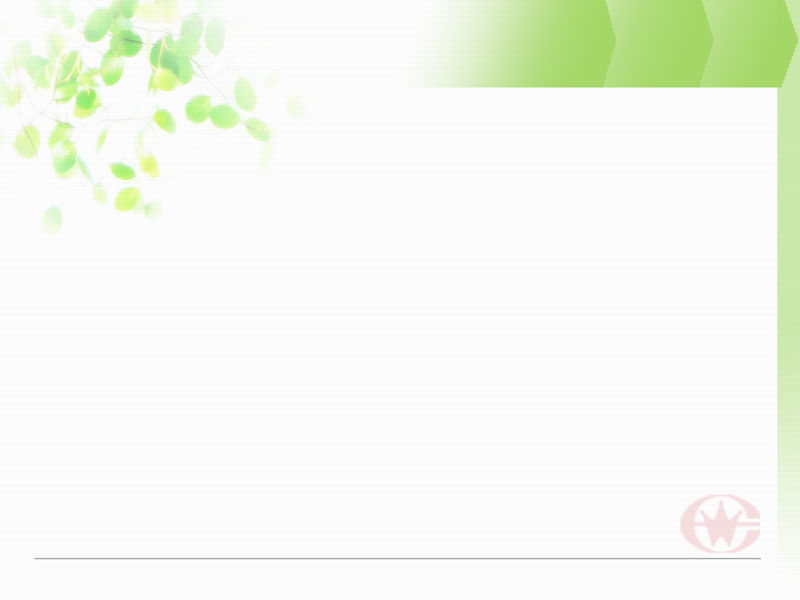 4. Phân tích các bộ phận tạo thành những tiếng khác trong câu tục ngữ trên. Rút ra nhận xét:
Tiếng nào có đủ bộ phận như tiếng “bầu”?
Tiếng nào không có đủ bộ phận như tiếng “bầu”?
Tiếng do những bộ phận nào tạo thành?
Trong tiếng bộ phận nào không thể thiếu? Bộ phận nào có thể thiếu?
Thanh
Tiếng
Vần
Âm đầu
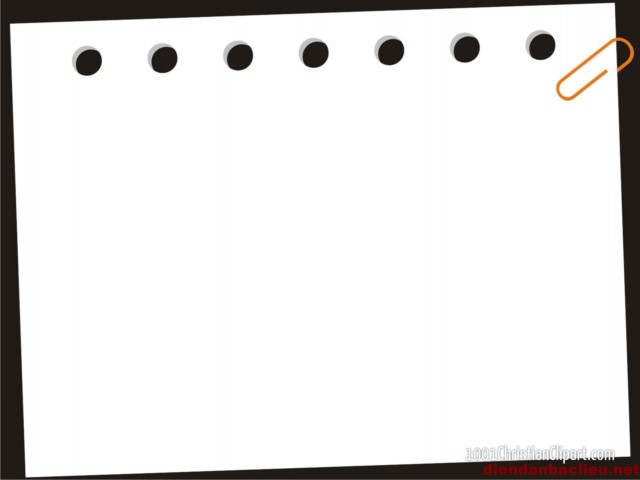 Cấu tạo của tiếng
Vần
Âm đầu
Tiếng
II. Ghi nhớ:
1.Mỗi tiếng thường có ba bộ phận sau:
2.Tiếng nào cũng phải có vần và thanh. Có tiếng không có âm đầu.
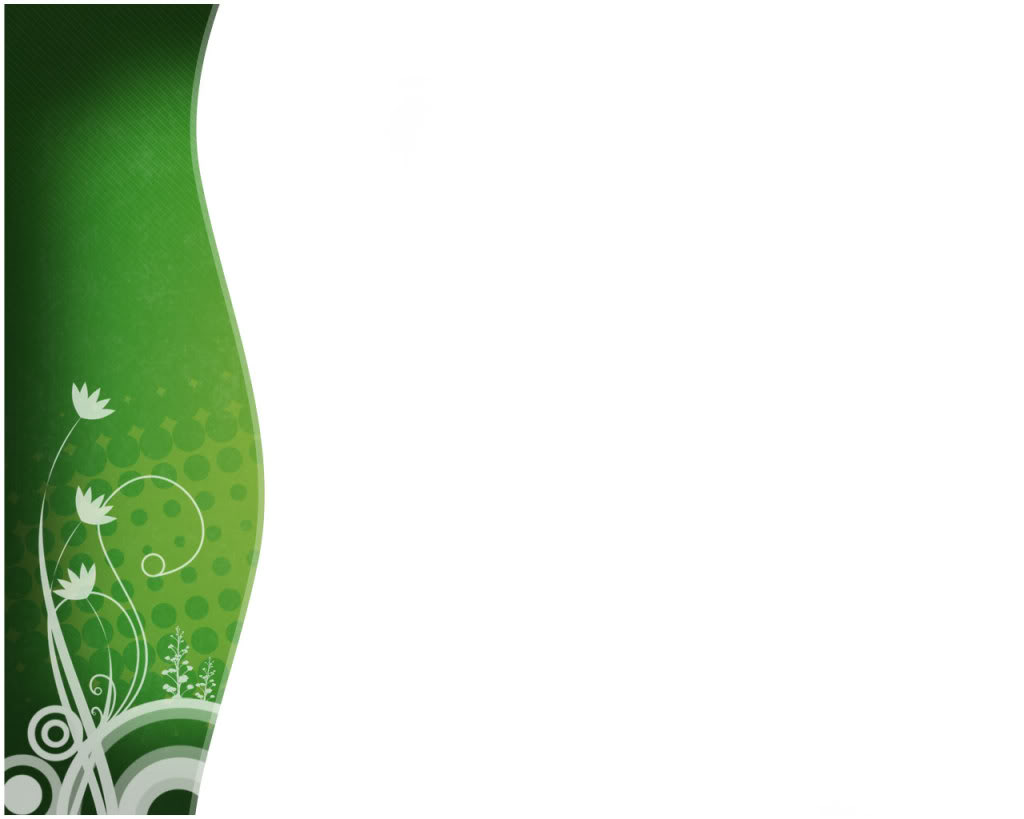 III. Luyện tập
Bài 1. (Phiếu học tập)  Phân tích các bộ phận cấu tạo của tiếng trong câu tục ngữ dưới đây.Ghi kết quả vào bảng theo mẫu:
        Nhiễu điều phủ lấy giá gương
Người trong một nước phải thương nhau cùng

Mẫu:
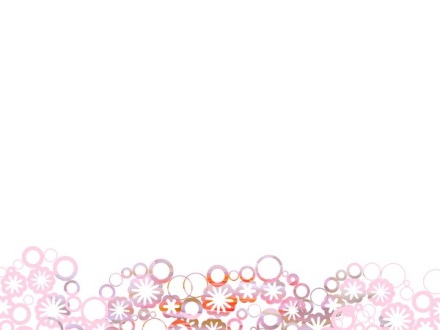 2. Giải câu đố sau:
    Để nguyên, lấp lánh trên trời
Bớt đầu, thành chỗ cá bơi hàng ngày.
                                        (Đó là chữ gì? )
Câu trả lời: Đó là chữ….
THỬ TÀI ĐOÁN CHỮ
Che nắng thì lấy nửa đầu,        Đựng cơm thì lấy nửa sau mà dùng!
                              ( Là những chữ gì? )
Cắt đầu chỉ còn có râu
            Chắp vào lại đủ đuôi, mình, đầu, chân!
                                    (Là những chữ gì?)
CHÚC CÁC EM HỌC SINH
CHĂM NGOAN,  HỌC GiỎI!